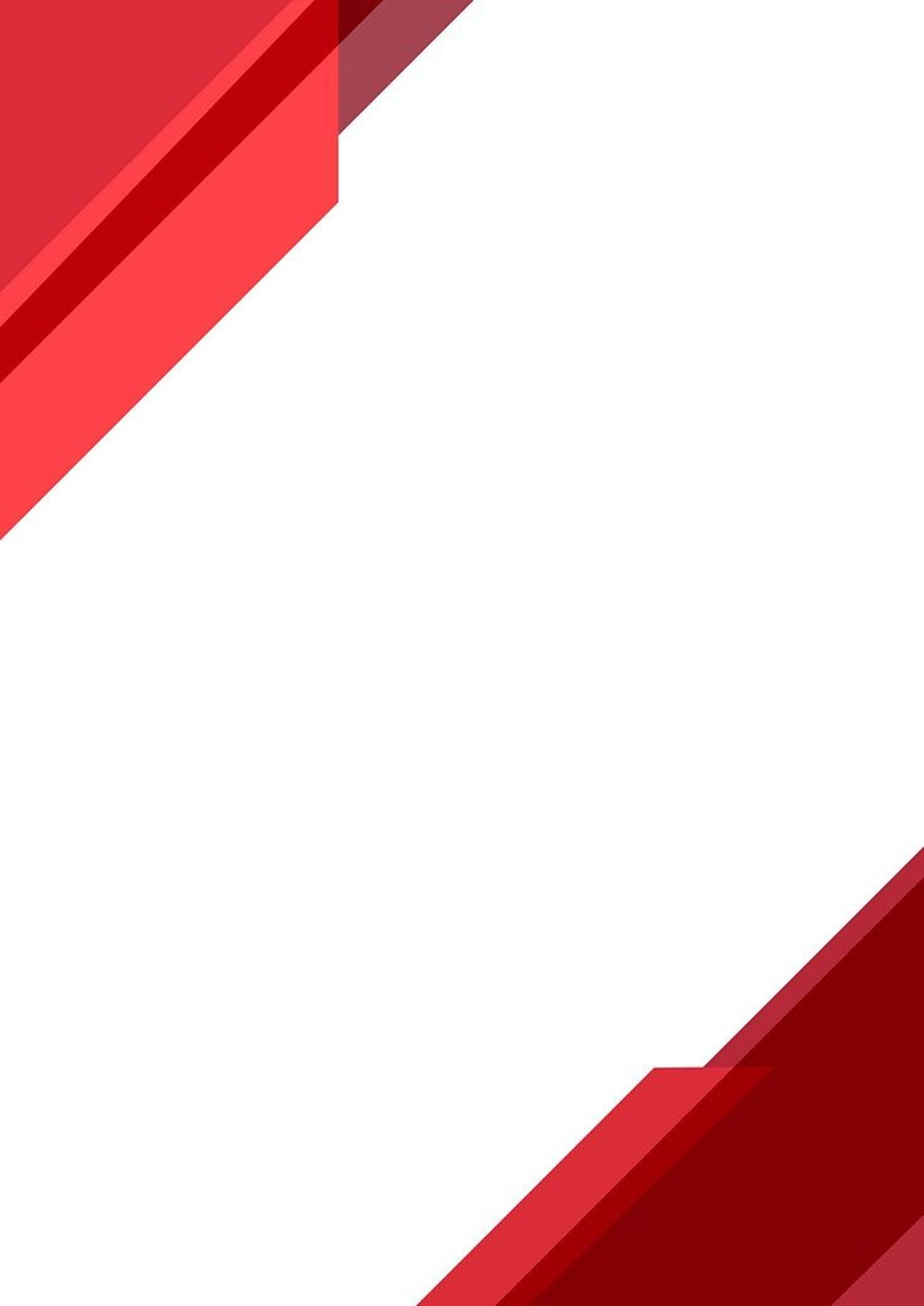 Pengembangan Karier 
Jabatan Fungsional
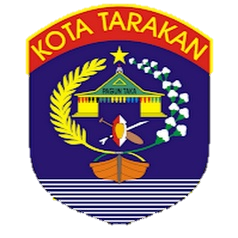 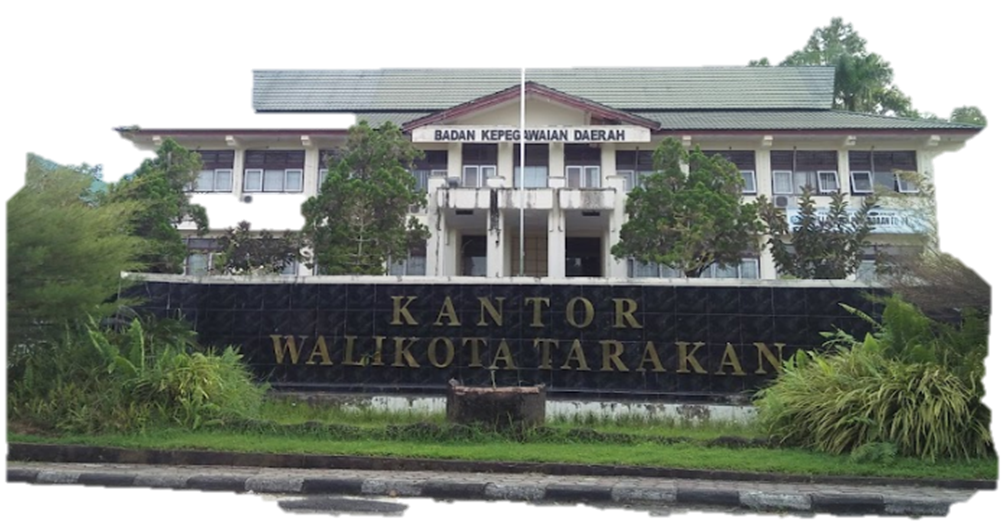 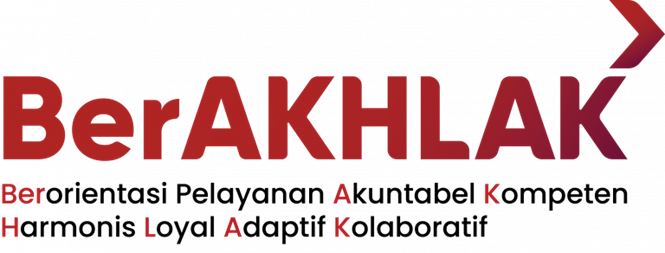 Dipaparkan pada 10 Juli 2025
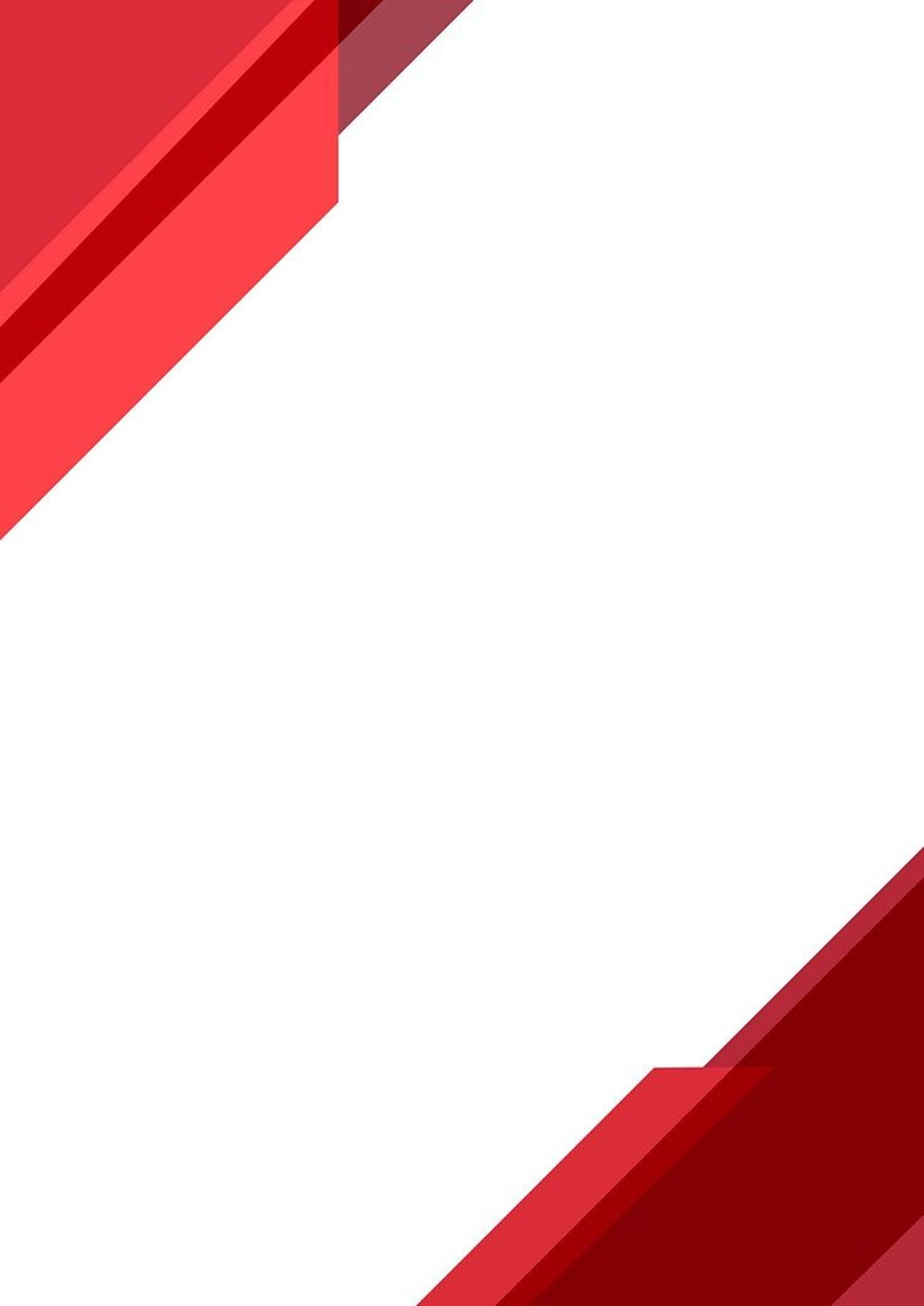 Pola Karier PNS
Vertikal Struktural
Vertikal Fungsional
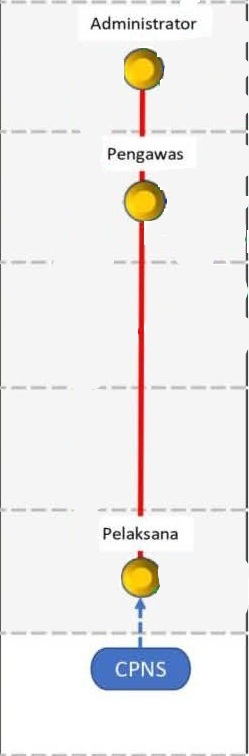 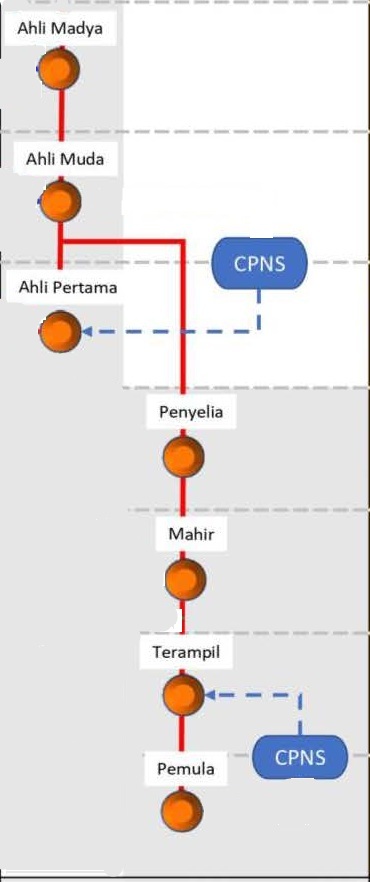 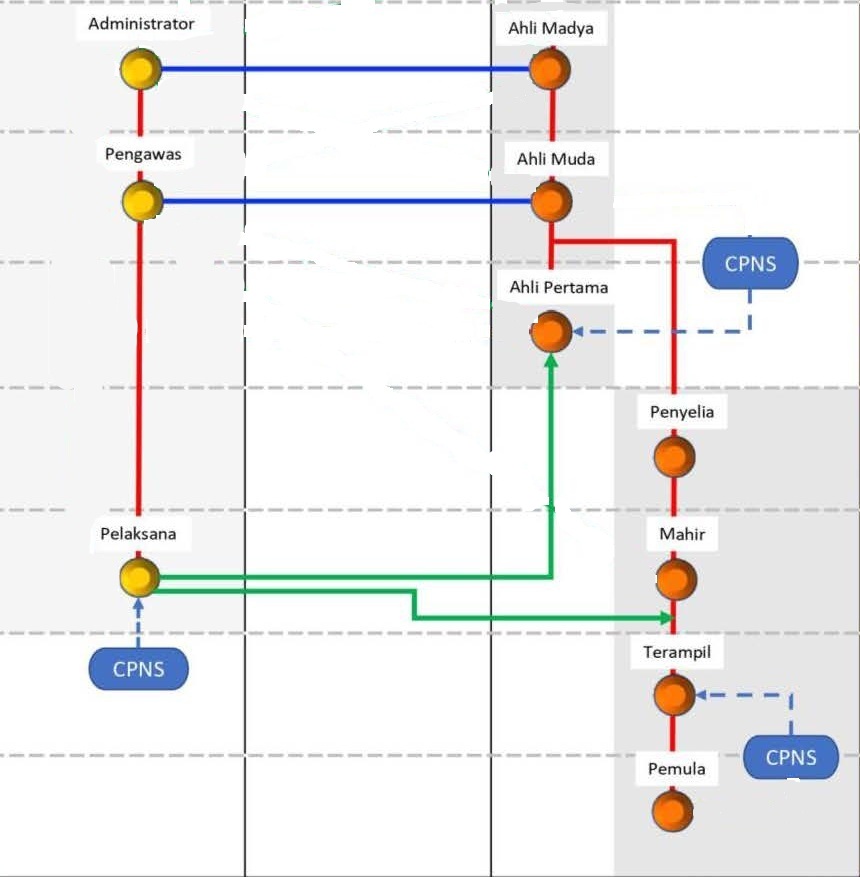 Horizontal dan 
“Semi”-Diagonal
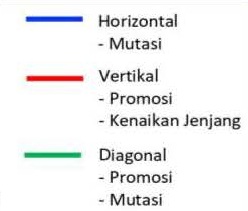 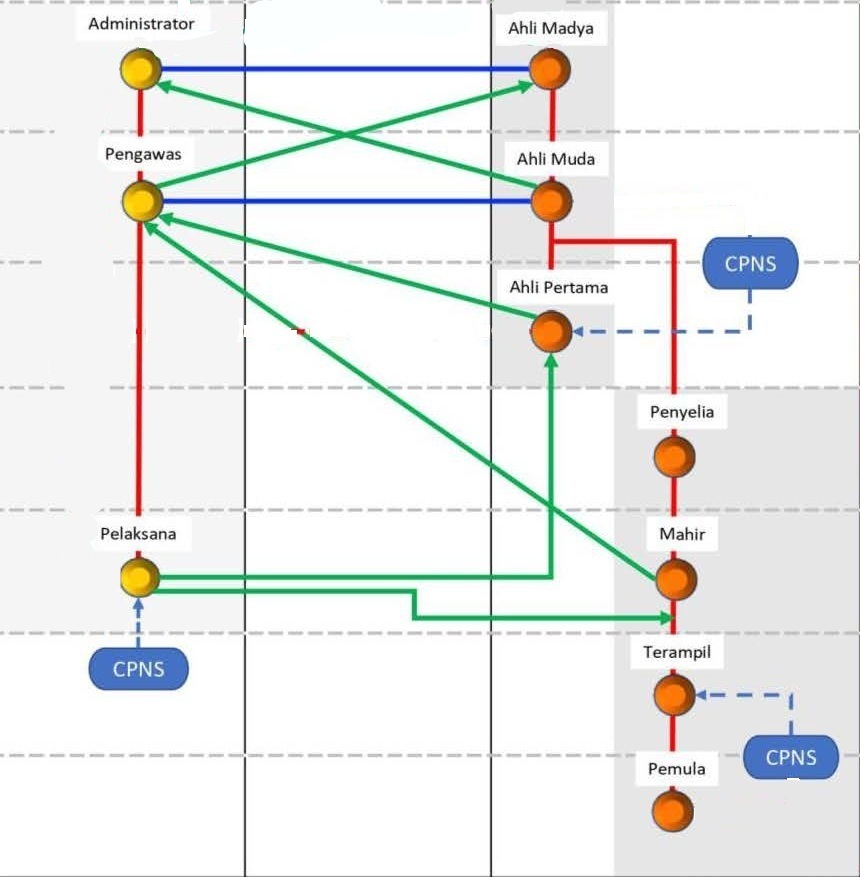 Vertikal, Horizontal,
 dan Diagonal
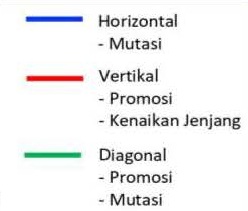 “Deviasi” dari Peraturan
1. Peraturan/kebijakan pelaksanaan untuk pola karir  promosi dari Pejabat Struktural ke JF belum ada sehingga penerapan tidak/belum terlaksana


2. Ada kebijakan yang membolehkan Pejabat Pelaksana untuk melamar ke jenjang JF sesuai dengan pangkat/golongan ruang normatifnya, 

Namun perlu diperhatikan dalam kebijakan tersebut berbunyi “dapat” sehingga ada Instansi Pembina yang memperbolehkan dan ada yang tidak


3. Tidak ada secara eksplisit detil disebutkan dalam peraturan, namun hampir seluruh Instansi Pembina termasuk BKN memperbolehkan promosi dari jenjang Mahir ke Ahli Pertama
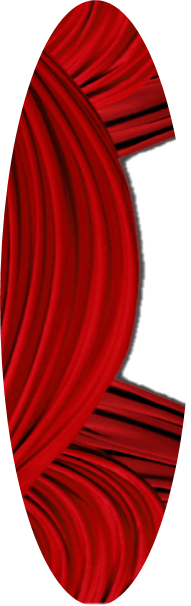 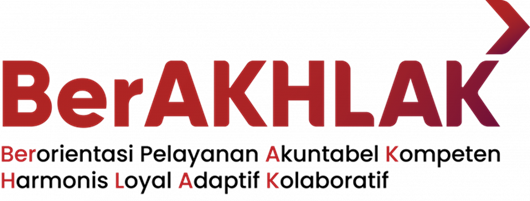 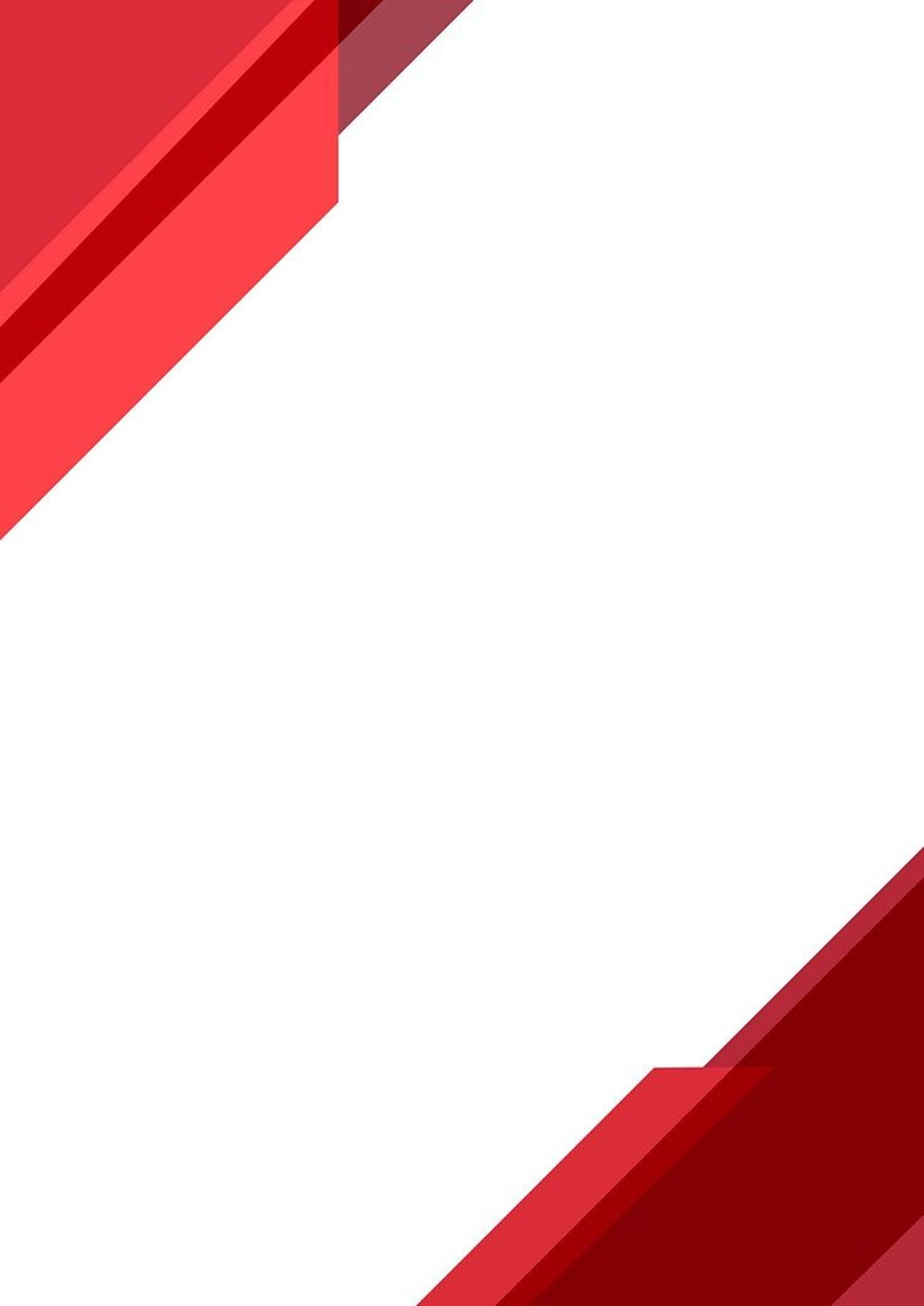 Alur Makro Formasi JF
3
2
1
4
5
Proses:
Verifikasi Perhitungan AnJab & ABK JF

Oleh:
Instansi Pembina

Output Kunci:
Dokumen Rekomendasi Formasi JF

Ke:
PemKot

Catatan:
Verikasi perhitungan pada rekomendasi dapat berbeda dengan perhitungan awal yang diajukan
Proses:
Pengajuan Persetujuan Formasi Kebutuhan JF

Oleh:PemKot

Input Kunci:
Dokumen Rekomendasi Formasi JF dari Instansi Pembinan

Ke:
KeMenPANRB
Proses:
Persetujuan Kebutuhan JF

Oleh:
KeMenPANRB

Output Kunci:
Dokumen  Persetujuan Formasi JF

Ke:
PemKot

Catatan:
Hasil persetujuan  formasi dapat berbeda dengan rekomendasi Instansi Pembina JF
Proses:
Pengajuan Rekomendasi Formasi Kebutuhan JF

Oleh:
PemKot

Input Kunci:
Dokumen Perhitungan AnJab & ABK JF

Ke:
Instansi Pembina

Catatan:
AnJab & ABK suatu JF dibuat sesuai pedoman perhitungan oleh Instansi Pembina
Proses:
Penetapan Kebutuhan dan Formasi JF

Oleh:
PemKot

Output Kunci:
SK Wali Kota tentang AnJab & ABK dan Peta Jabatan

Ke:
Internal PemKot
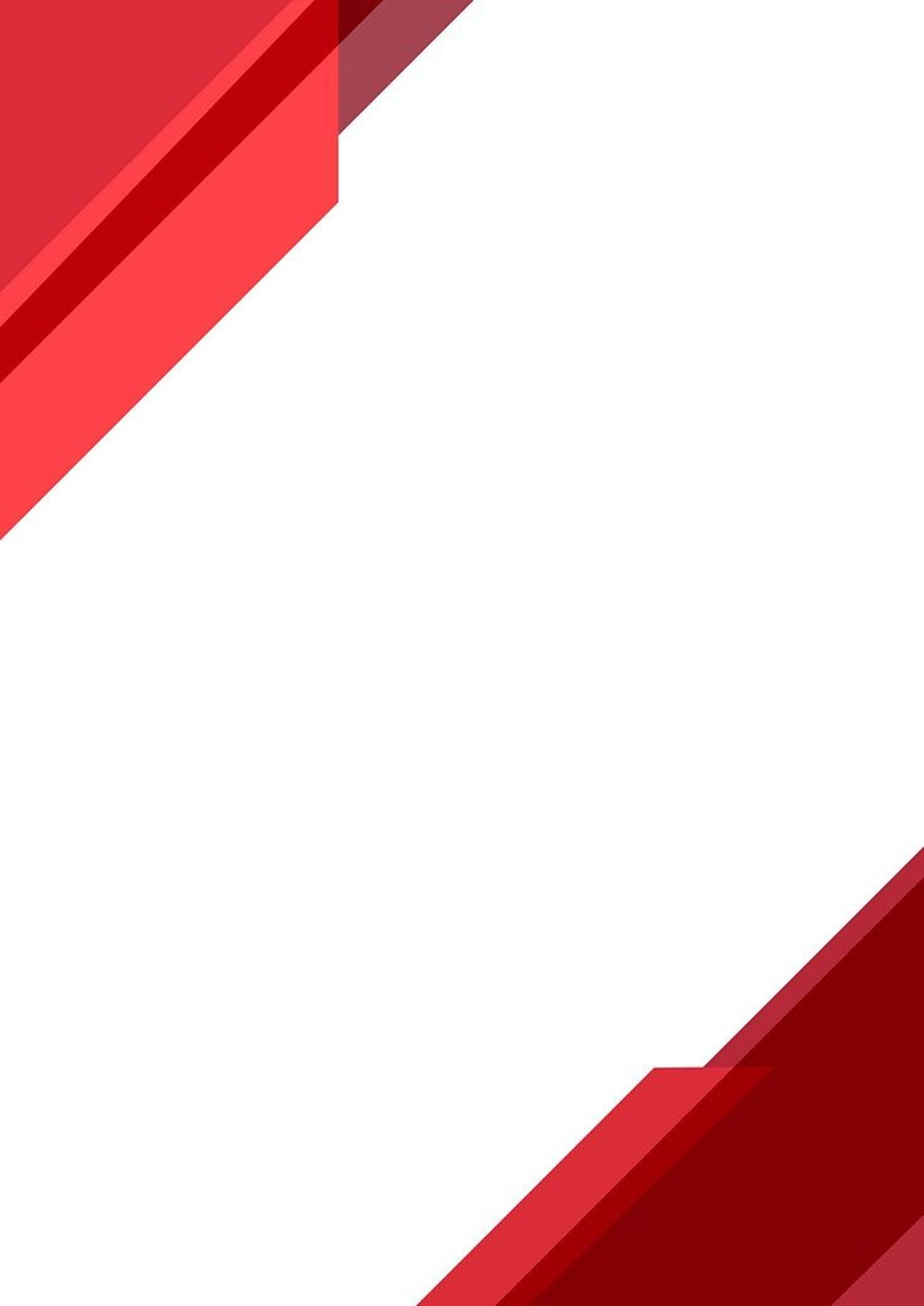 Alur Sederhana Perpindahan ke dalam JF
9
7
8
6
Proses:
Pengajuan Uji Kom

Output:
Surat pengajuan

Catatan:
Dengan lampiran umumnya, namun tidak terbatas

1. Akumulasi 2 tahun melakukan pekerjaan  dalam lingkup pekerjaan suatu JF
2. Mempunyuai kinerja minimal baik dalam 2 tahun terakhir
3 Bebas Hukuman disiplin Surat sedang/berat
Proses:
Konsultasi di tingkat unit kerja dan BKPSDM

Output:
Surat Rekomendasi atasan dan/atau pejabat lain yang berwenang

Catatan:
1. Biaya dari Uji Kom 
2. Dampak dari perpindahan ybs. yang akan meninggalkan jabatan lowong
3. Syarat-syarat khusus
4. Lain-lain
Proses:
Mengikuti Uji Kom

Output:
Sertifikat Kompetensi


Catatan:
Pada umumnya kadaluarsa dalam 2 tahun
Proses:
Penempatan dalam JF
Output:

SK Wali Kota

Catatan:
Pejabat Fungsional diawajibkan untuk menjadi anggota profesi JF
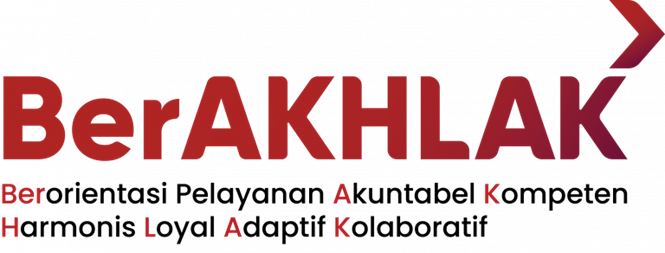 Dasarnya APA?
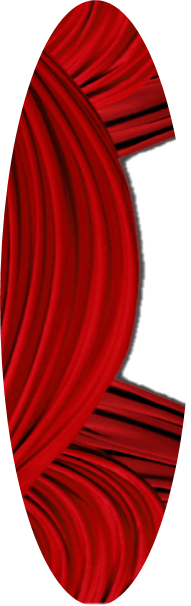 Tingkat Meso
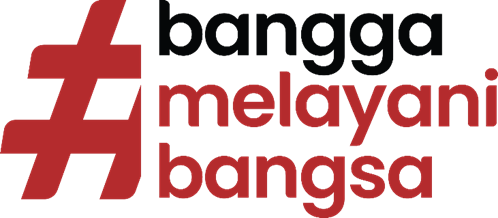 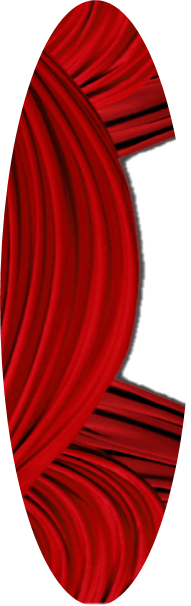 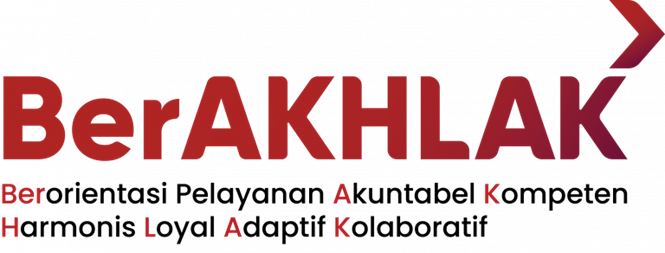 Teknis-Dinamis
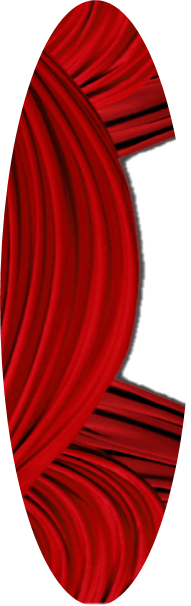 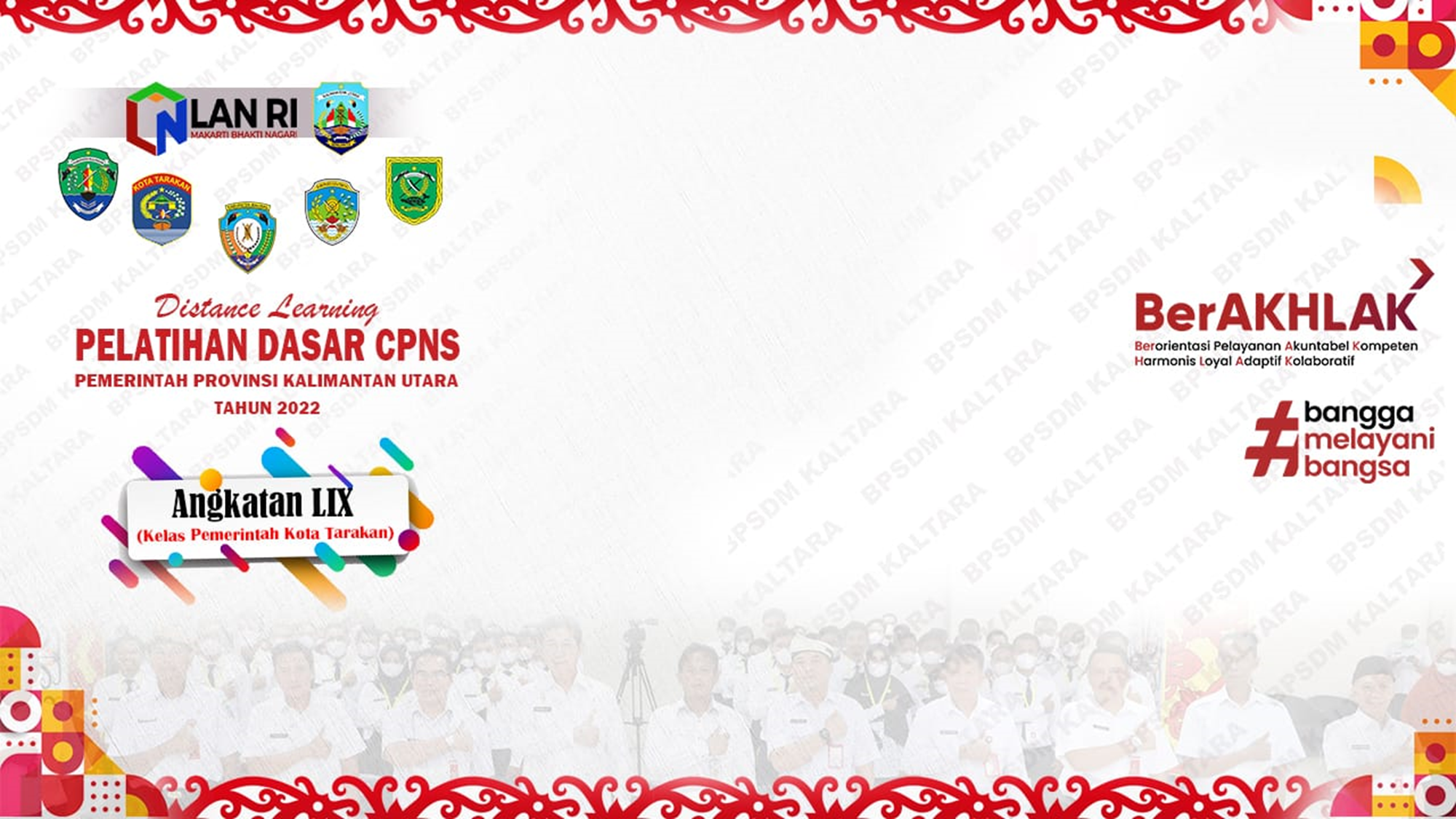 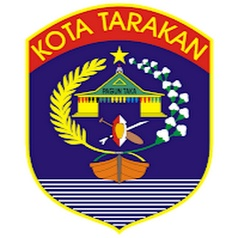 Sekian, dan

TERIMA KASIH
atas
Perhatiannya